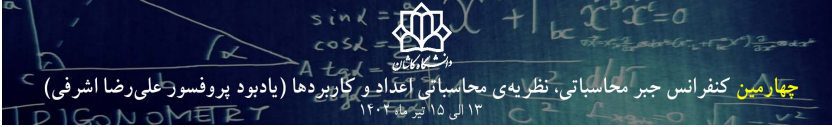 عنوان سخنرانی
نام، مشخصات و ایمیل سخنران 1
نام، مشخصات و ایمیل سخنران 2
چهارمین کنفرانس جبر محاسباتی، نظریه‌ی محاسباتی اعداد و کاربردها (یادبود پروفسور علی‌رضا اشرفی) 
۱۳ الی ۱۵ تیر ماه ۱۴۰۲
عنوان 1
متن 1
متن 2
چهارمین کنفرانس جبر محاسباتی، نظریه‌ی محاسباتی اعداد و کاربردها (یادبود پروفسور علی‌رضا اشرفی) 
۱۳ الی ۱۵ تیر ماه ۱۴۰۲
عنوان 2
متن 1
متن 2